Муниципальное казённое учреждение «Культурно-информационный методический центр» Шкотовский  муниципальный  район
Сеть учреждений культуры:- 10 учреждений культурно-досугового типа- 11 филиалов библиотек
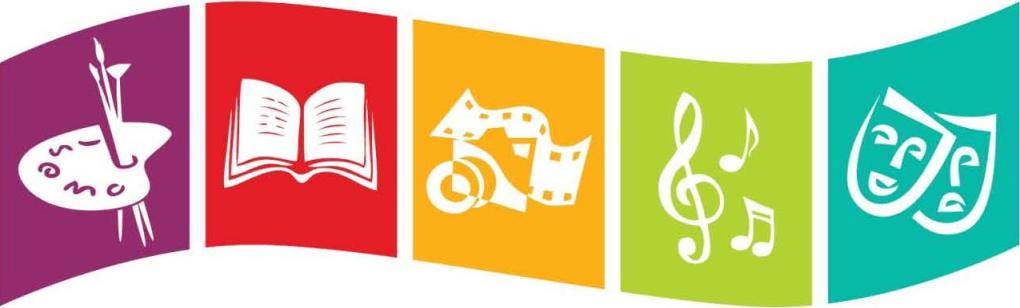 Основные направления работы в 2019году в рамках  Национального  проекта «Культура»
Проект «Культурная среда»:
Строительство Дома культуры в с. Многоудобное 
Подготовка проектной документации КДЦ п. Штыково
2. Проект «Творческие люди»:
Повышение квалификации работников культуры
В рамках реализации проекта «Культурная среда» завершено  строительство Дома культуры в с. Многоудобное
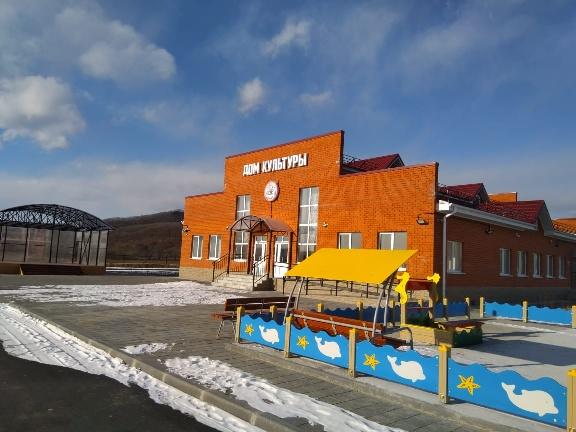 Общая сумма строительства ДК с. Многоудобное53 190 945 руб.
Строительство фундамента дома культуры в рамках  краевой Программы «Развитие культуры Приморского края 
на 2013 – 2019 гг.»
3 664 545 руб.
I этап
2017 г.
В рамках комплексного Плана социального развития центров  экономического роста Приморского края,  утвержденного постановлением Администрации ПК от 29 июня 2018 года № 303-па
2018 г. – 27 080 800 руб.
2019  г. – 22 445 600 руб.
II этап 
2018 – 2019 гг.
[Speaker Notes: этап]
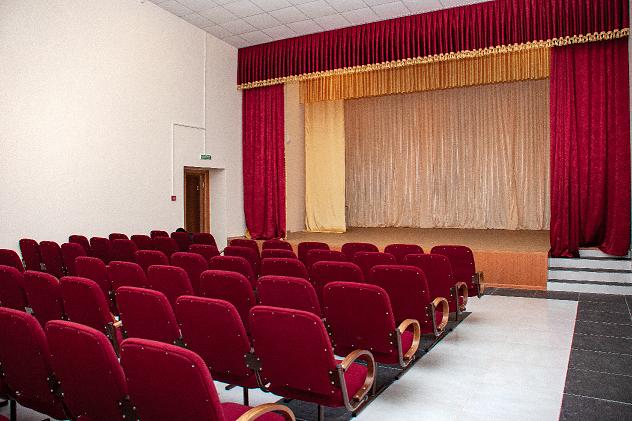 Разработана проектная документация на строительство культурно-досугового центра  в п. Штыково  на сумму  4 428 443, 86 руб.
В рамках реализации проекта  «Творческие люди» в 2019 году прошли курсы повышения квалификации на базе Центров непрерывного образования 3 работника.
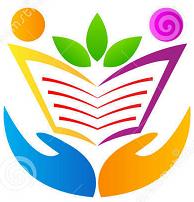 Выполнение плана дорожной карты по повышению средней заработной платы работников культуры 2017 – 2019 годы в руб.
Основные показатели досуговых учреждений на 01.10.2019: мероприятия  -
1989посещения – 
133 486
2017 - 2019 гг.
Количество мероприятий
Количество посещений
клубные формирования – 152 участников в них  - 2481
танцевальный коллектив «Даймонд» КДЦ п. Подъяпольское
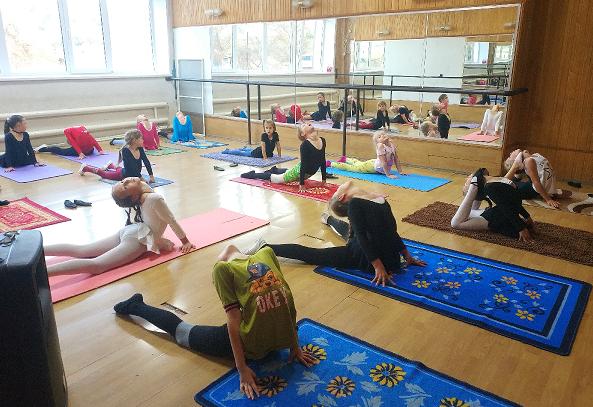 53 победы в Международных, Всероссийских, Дальневосточных и краевых конкурсах.
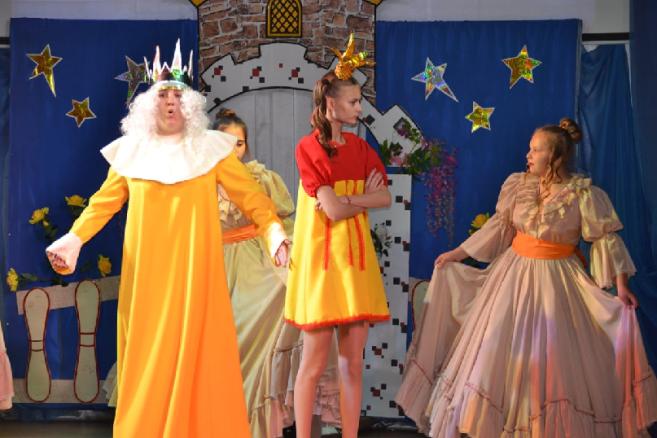 театральный кружок «Колобок» Лауреат I степени  Международного конкурса театрального творчества «Звёздный проект» и 
Всероссийских конкурсов «Год театра в России» и «Талантоха – 62»
Елена Постоногова КДЦ п. Подъяпольское(рук. Касаткина И.Б.)
Лауреат I степени Всероссийского конкурса «Россия – вечная держава»
Лауреат I степени Дальневосточного конкурса «ДАР»
Лауреат  II степени Международного конкурса «GIFT»
Лауреаты II и III степени Международного танцевального конкурса-фестиваля  «ASIA-DANS 2019»т/к «Триумф» ДК пгт Шкотово (рук. Кудрявцева Е.А.)
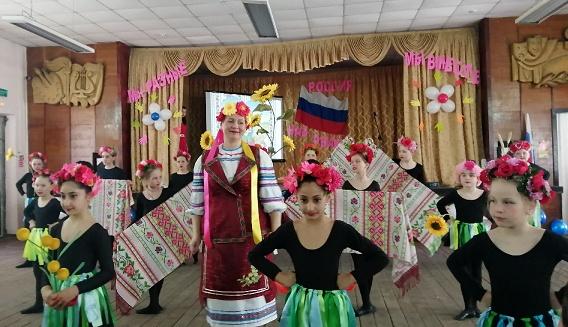 Лауреат II степени 
Международного конкурса хореографического творчества 
«ДЕ-ТВО-РА»ДК с. Романовка т/к «Пёстрая компания» рук.  Скородумова Н.Н.
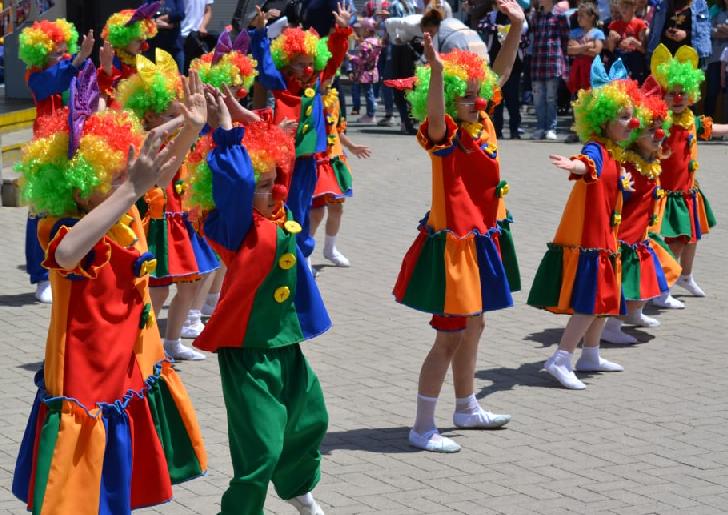 Лауреат III степени Международного конкурса хореографического творчества «ДЕ-ТВО-РА» т/к «УЛЫБКА» РДК пгт Смоляниноворук. Чернавина О.А.
Победители Дальневосточного конкурса чтецов «Моя любовь – моя Россия» РДК пгт Смоляниново (рук. Сапетина Е.А.)
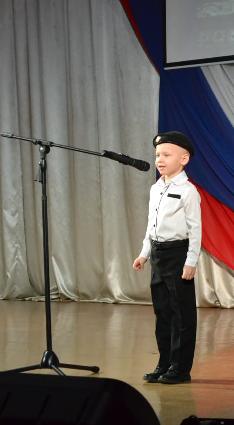 Никита Богатов
Лауреат I степени
Ксения Сапетина
Лауреат II степени
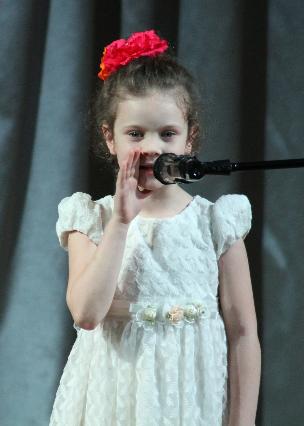 Лауреаты I степени краевого конкурса «Звездопад»
Кира Петрова 
ДК пгт Шкотово
Карина Магомедова 
РДК Смоляниново
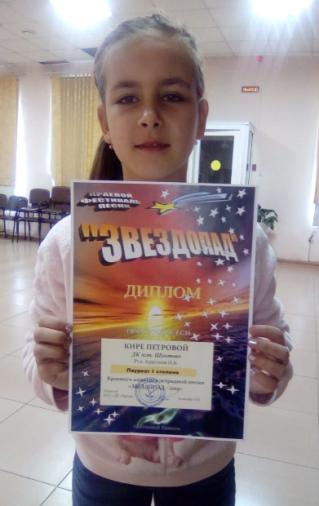 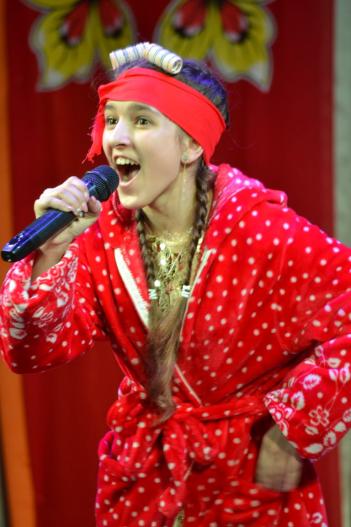 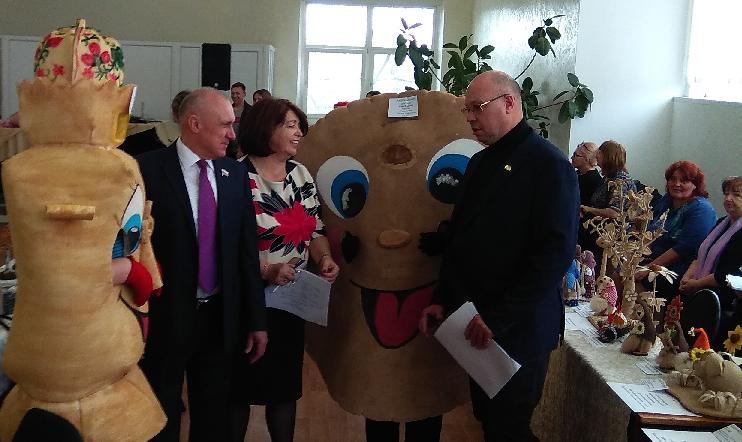 Лауреаты I степени краевого конкурса «Черниговские родники» и Лауреаты II ст. краевого конкурса 
«Хранители наследия России 
Кружки: «Очумелые ручки» ДК с. Центральное, «Чудесная мастерская» с. Стеклянуха, 
«Марья-искусница» с. Стеклянуха
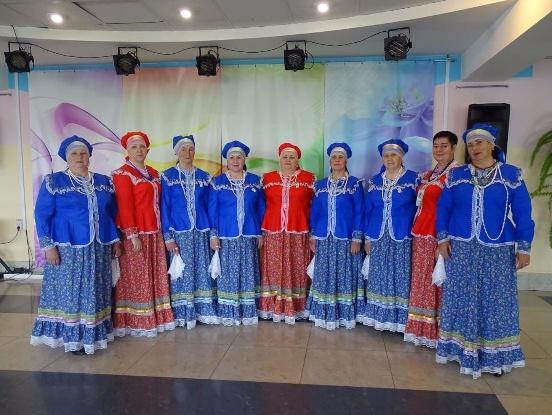 Вокальный коллектив «Горлица» ДК пгт Шкотово
Лауреат III степени Межрегионального конкурса «Битва хоров»Сибирского и Дальневосточного федеральных округов в г. Томске
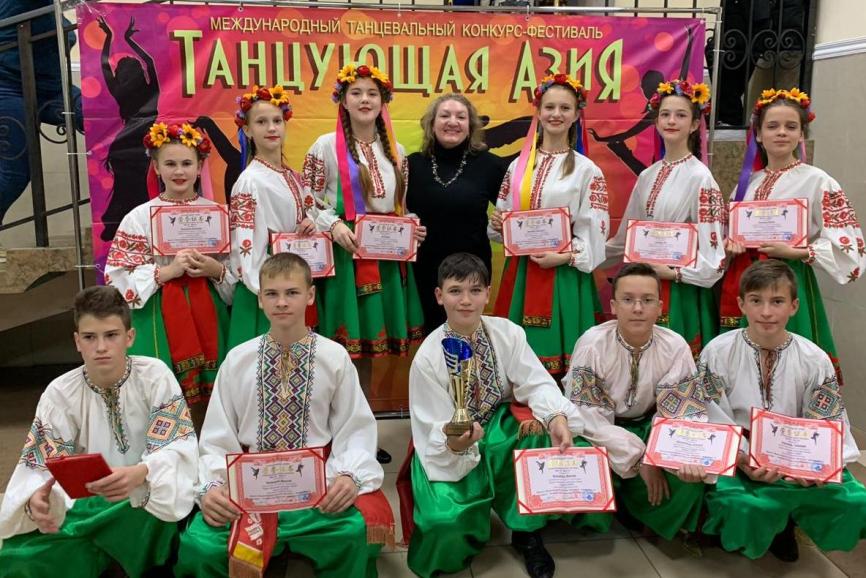 Лауреат III степени Международного хореографического конкурса «Танцующая Азия»Образцовый  т/к «Огонёк» РДК Смоляниноворук. Мукомелова А.Ю.
Книжный фонд –  105 758Число читателей – 7167Число посещений библиотек –62517книговыдача  -  125353
Вероника Позднякова читательница поселенческой библиотеки с. Центральное (библиотекарь Пантелеева Е.В.)
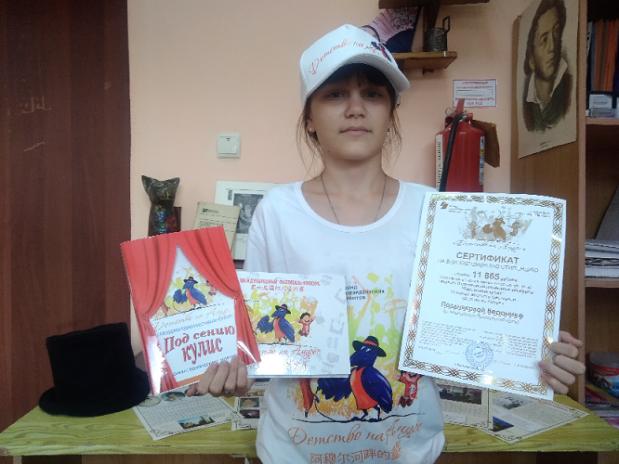 Лауреат 2 степени Международного конкурса поэтического творчества «Под сенью кулис»
Победители Всесоюзного конкурса «Аленький цветочек» читатели библиотеки п. Подъяпольское
Дарья Тарасова
1 место во в номинации «Читаем сказку»
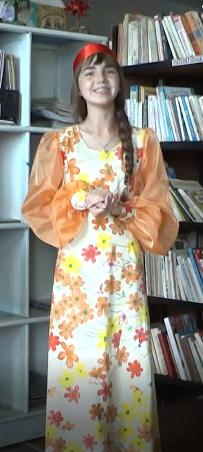 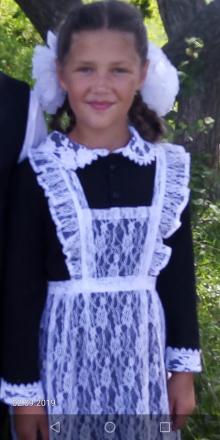 Василина Аршук 
1 место в номинации «Рисуем сказку»
Елена Игоревна Петрунина заведующий поселенческой библиотекой п. Подъяпольское
Победитель краевого конкурса на получение денежного поощрения лучшим учреждениям культуры, находящимся на территории сельских поселений Приморского края
Библиотеки района  - это «центры притяжения» увлечённых  любознательных людей
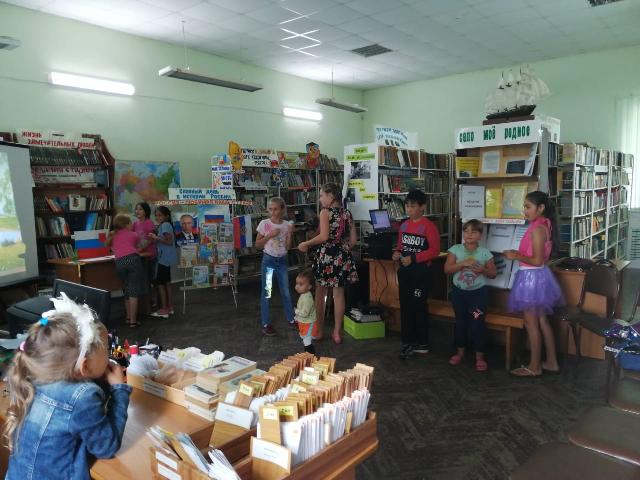 Библиотека села Романовка
Библиотеки района приняли участие в краевой акции  «Улыбнитесь мне в ответ», посвящённой Радию Погодину
Победитель районного конкурса «От книги к  театру», посвящённый  220-летию со дня рождения А.С. Пушкина и Году театра.
в номинации «Пушкинский театр»
поселенческая библиотека пгт Смоляниново
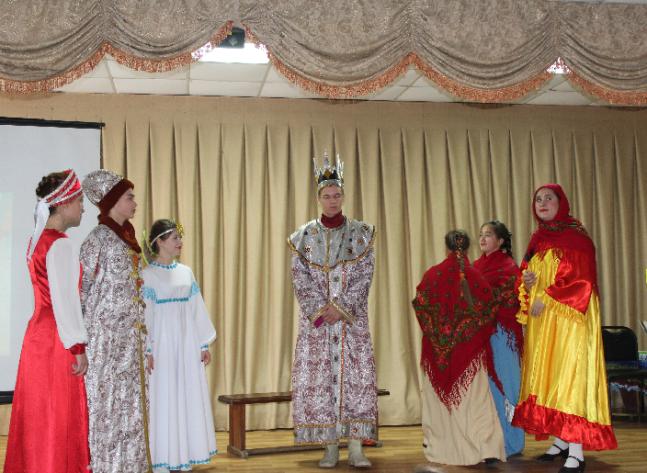 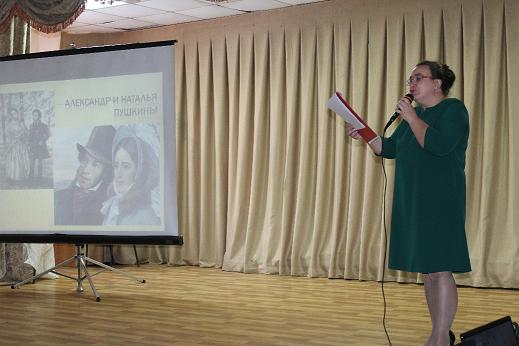 Поселенческая  библиотека  д. Речица
 1 место в номинации «Пушкинский урок»
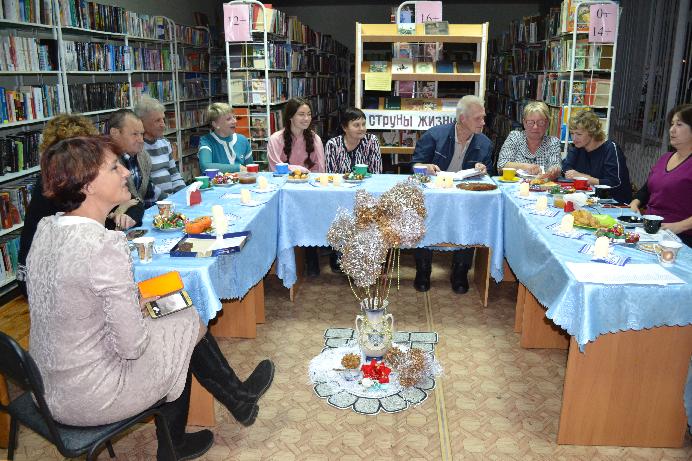 Литературная гостиная 
поселенческая библиотека пгт Смоляниново
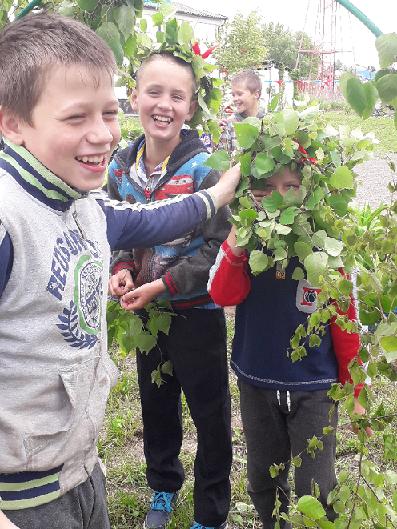 За летний период для детей района проведено 520 мероприятий
обрядовая программа, посвящённая Троице в деревне Речица
Лето долгожданное принесло в корзинке 
Каникулы для школьников, панамки и косынки,
Цветастые поляны, клубнику, землянику! 
Нехоженые тропки и пенье птицы дикой.
познавательная программа в музейной комнате 
КДЦ с. Анисимовка
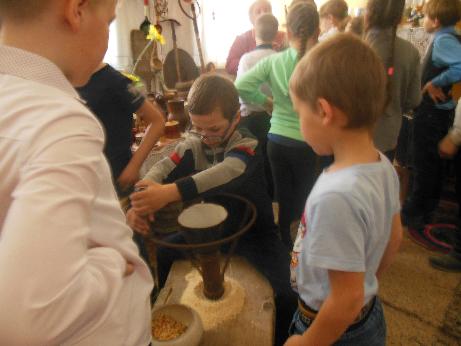 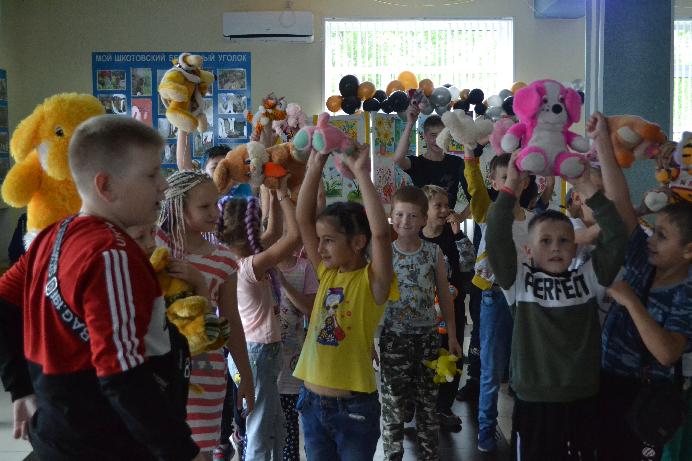 Игровая программа для детей пришкольной площадки пгт Смоляниново
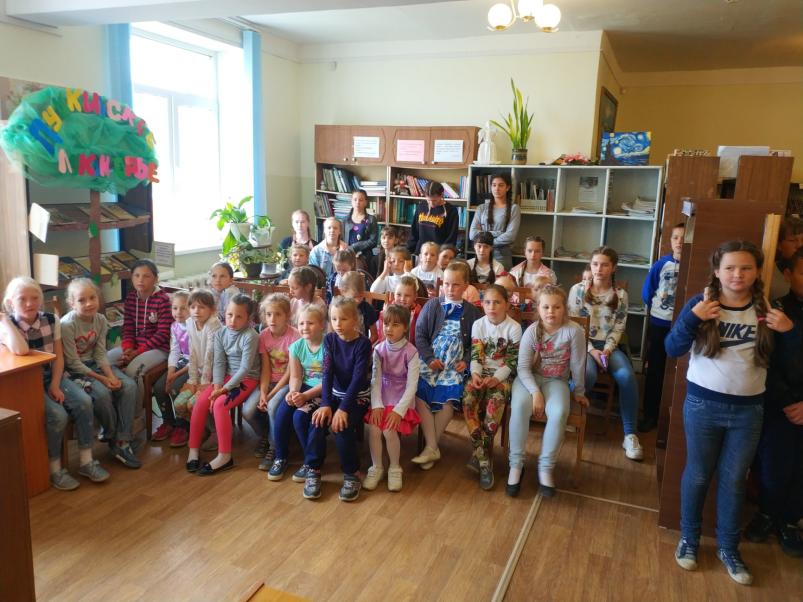 Летние чтения
поселенческая библиотека п. Подъяпольское
Мероприятия по формированию гражданского сознания и патриотических ценностей
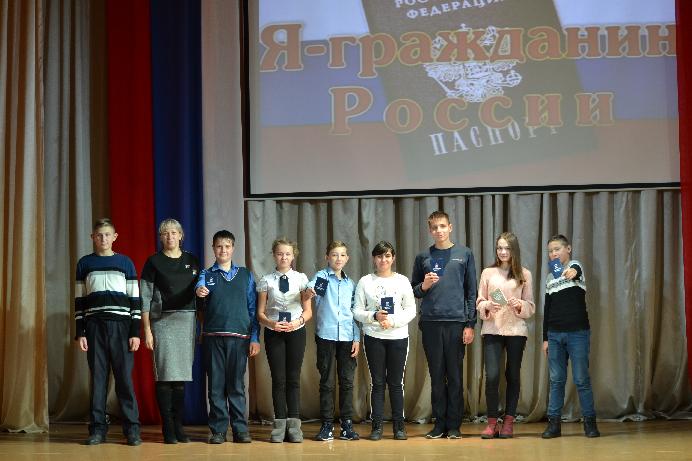 СВЕЧА   ПАМЯТИ
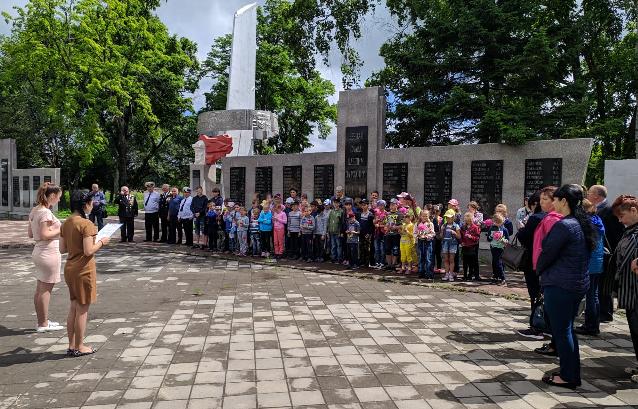 День памяти и скорби 
с. Романовка
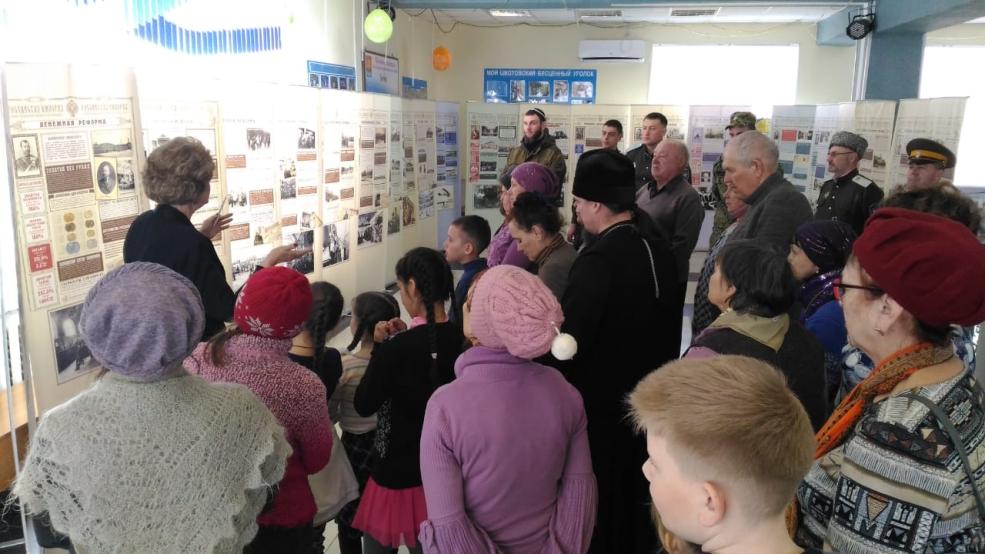 Выставка, посвящённая 300-летию дома Романовых
Районный конкурс «Россия многонациональная»
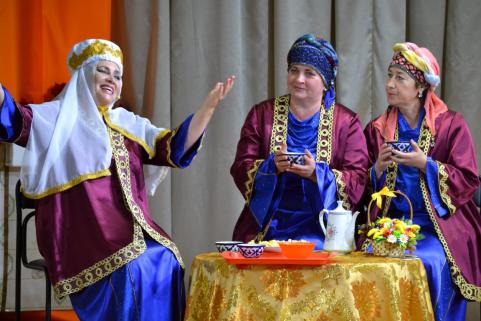 РДК пгт Смоляниново
КДЦ п. Подъяпольское
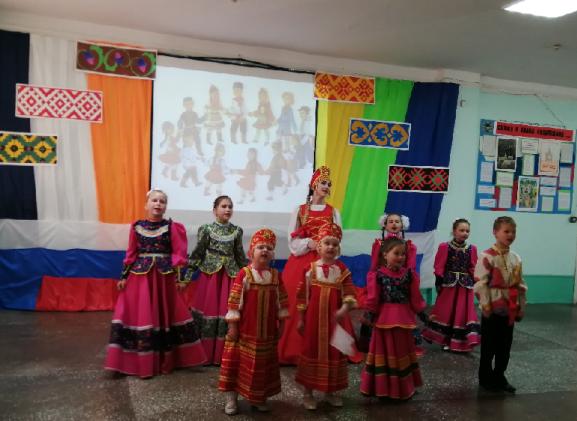 КДЦ д. Речица
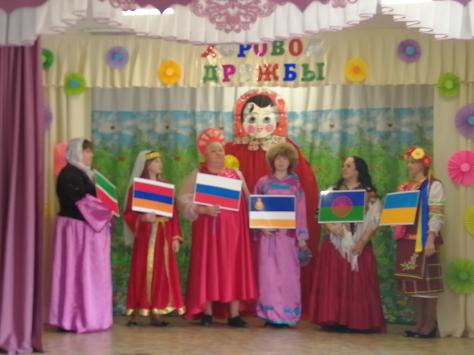 ДК с. Новороссия
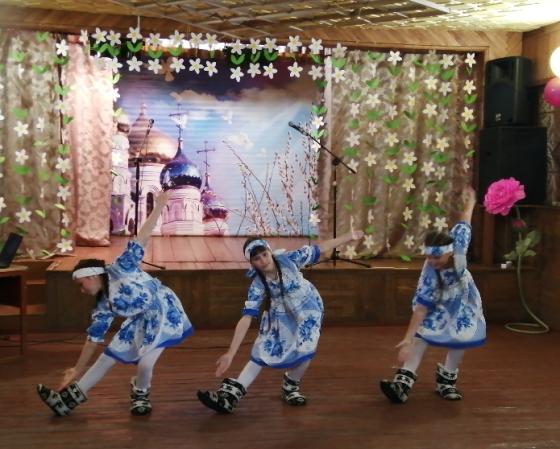 Мероприятия по экологическому воспитанию и образованию
Более 600 детей приняли участие в мероприятиях по экологическому воспитанию с апреля по октябрь
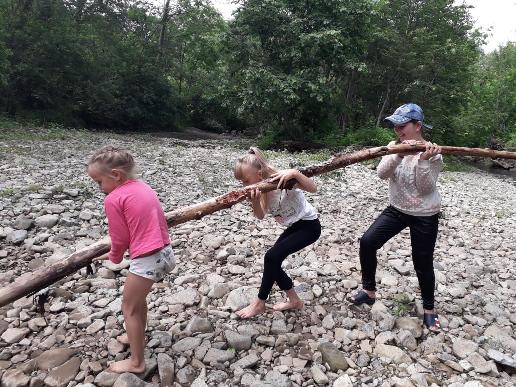 юные волонтеры убирают ключ Смольный  
в с. Анисимовка
Мероприятия по воспитанию и пропаганде физической культуры, за здоровый образ жизни
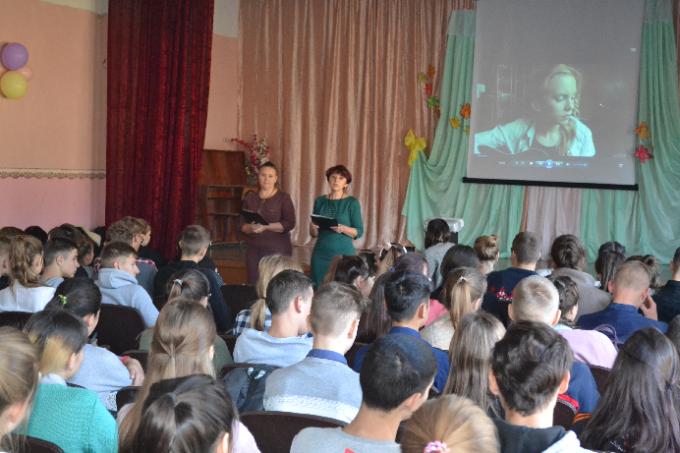 Познавательная программа «Смерть на кончике иглы» пгт Смоляниново
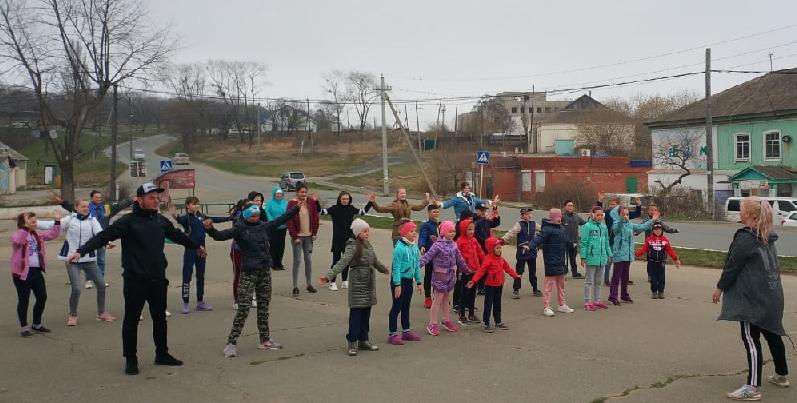 в рамках межведомственной операции «ПОДРОСТОК» в мероприятиях «за здоровый образ жизни»  приняло участие 1121 детей и подростков.
Мероприятия на открытых площадках
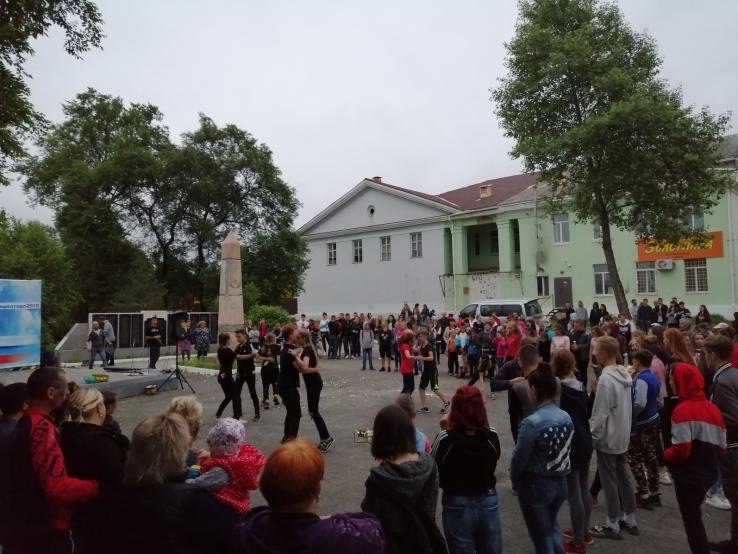 День молодёжи пгт Шкотово
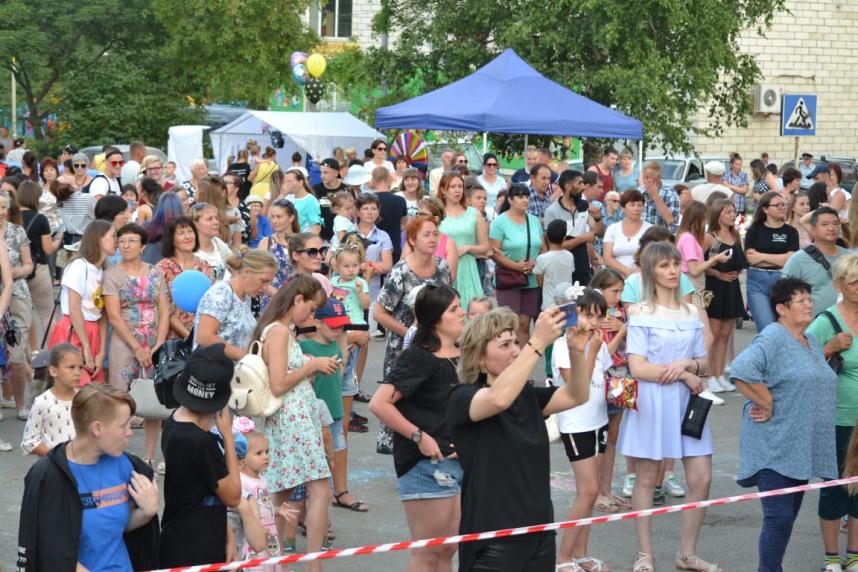 День железнодорожника пгт Смоляниново
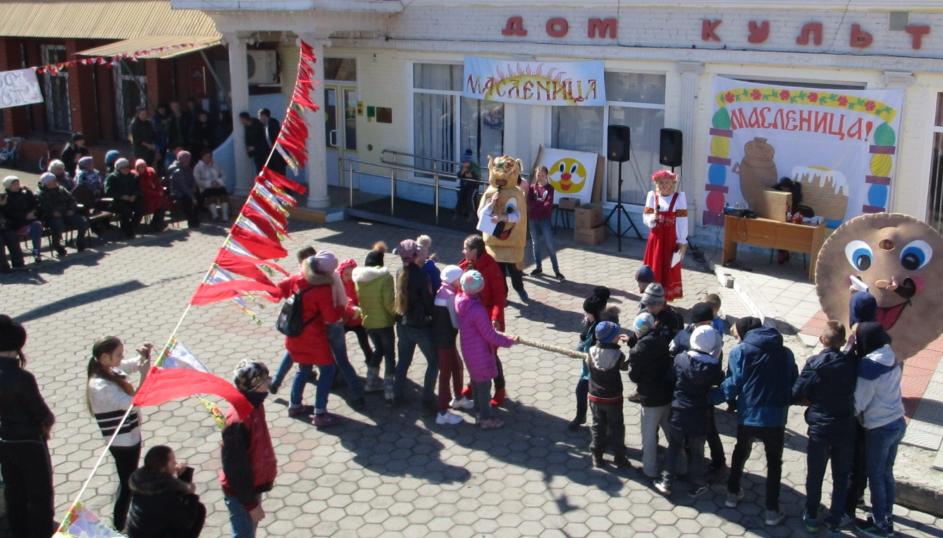 Масленица с. Центральное
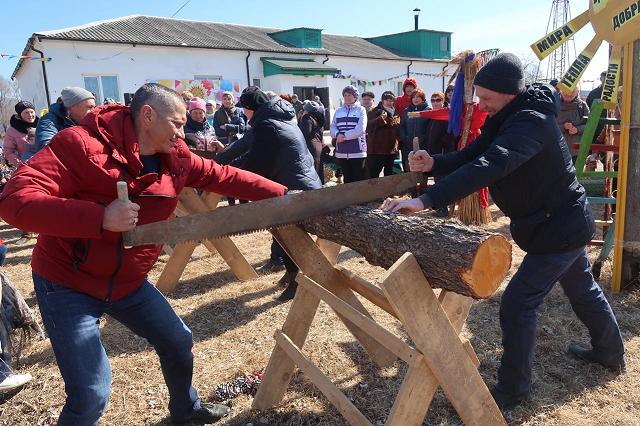 Масленица д. Речица
Летние вечера пгт Смоляниново
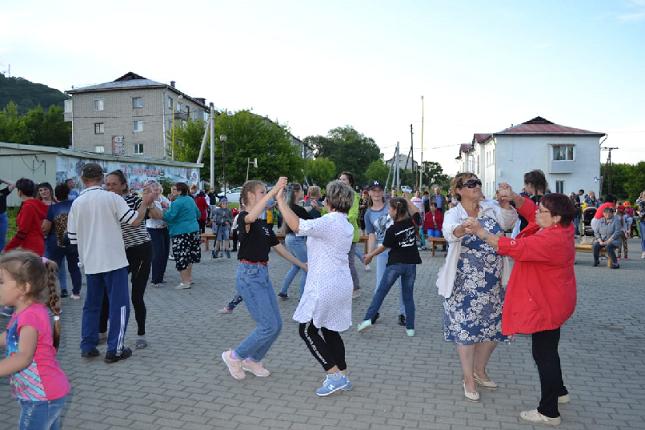 «Летние вечера» посетило около 400 человек
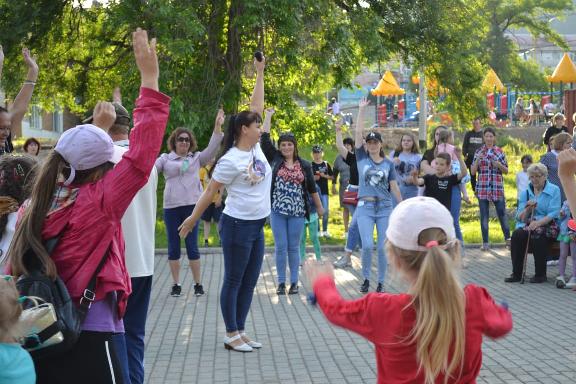 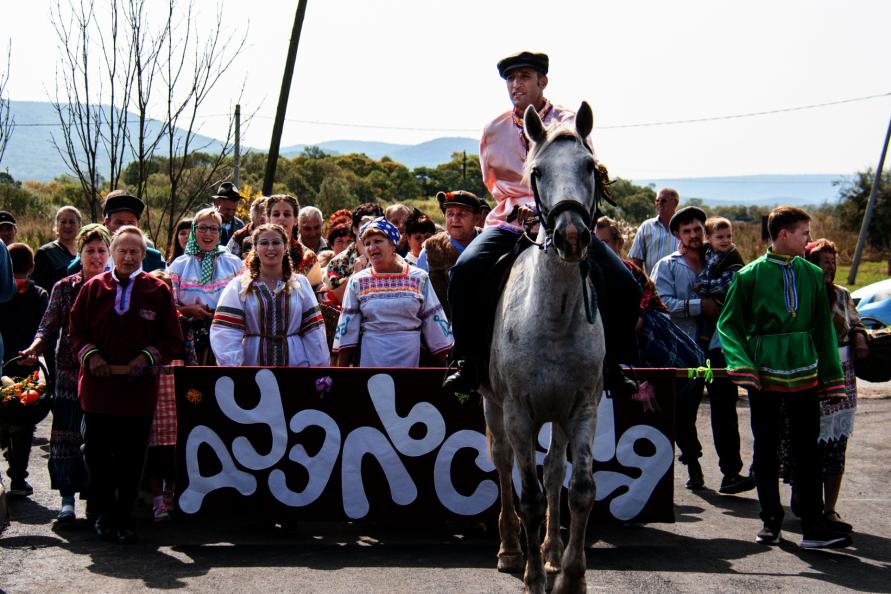 135 лет с. Многоудобное
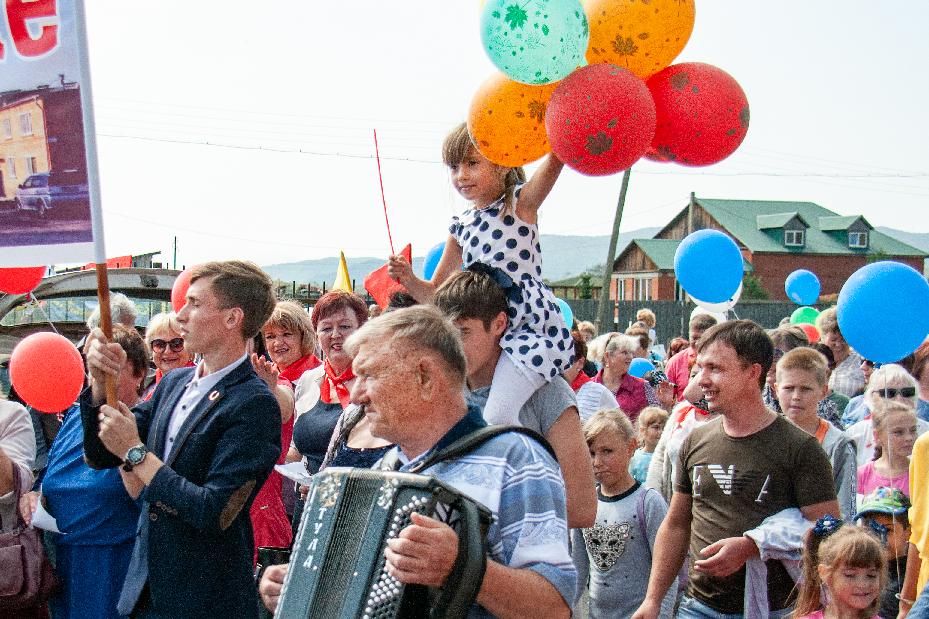 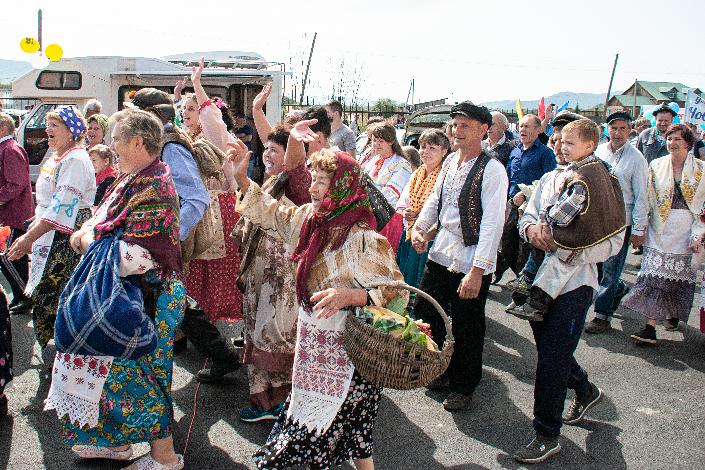 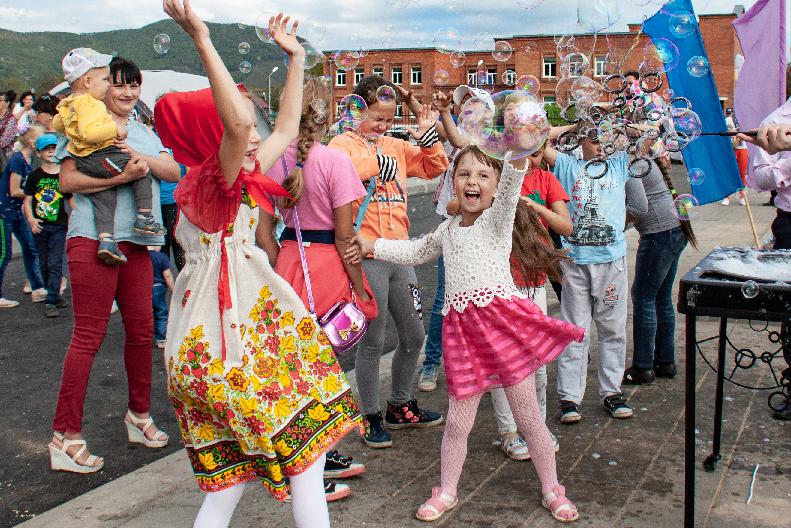 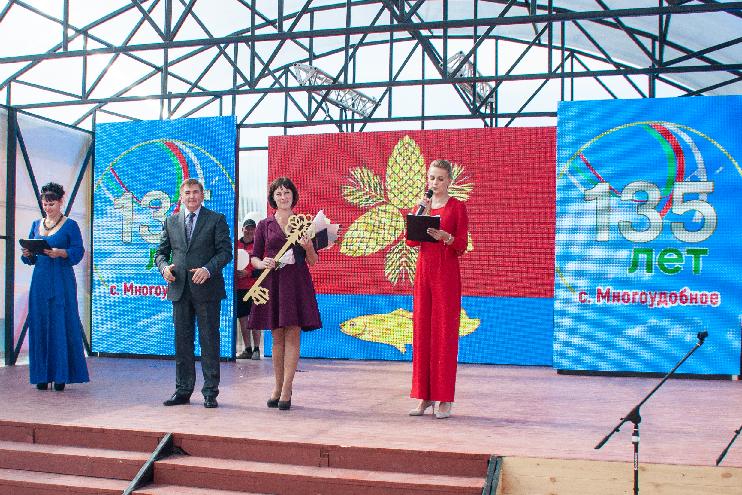 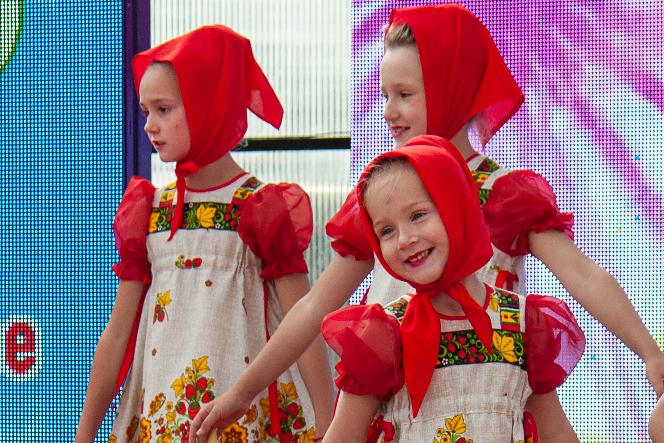 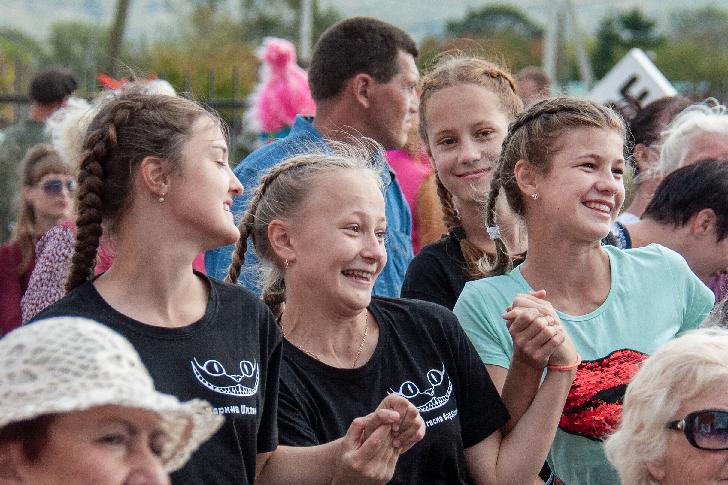 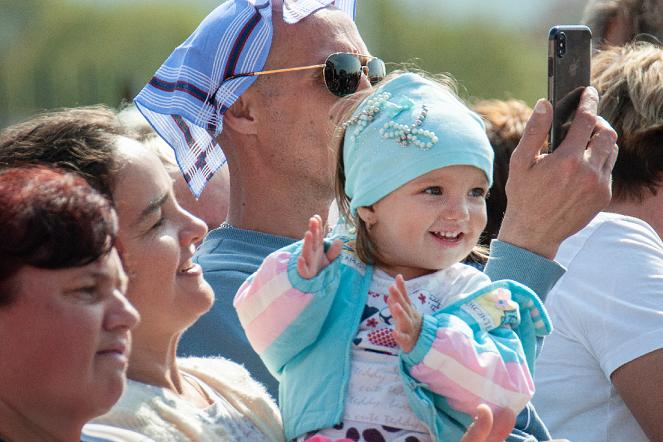 135-лет деревни Речица
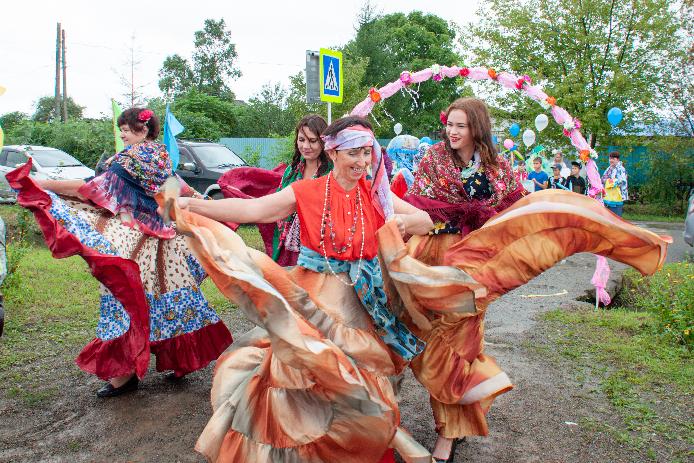 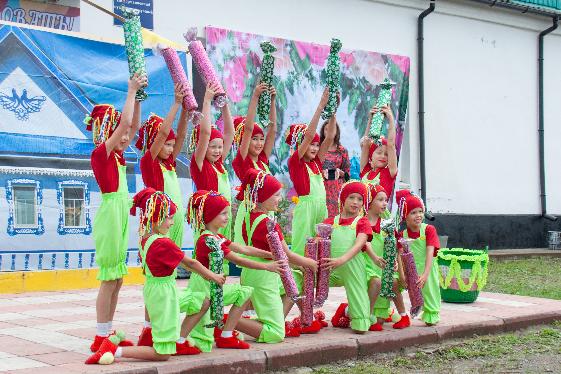 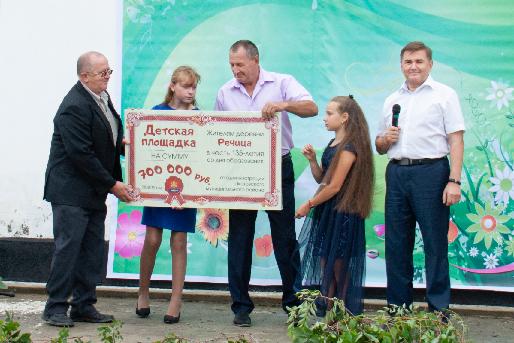 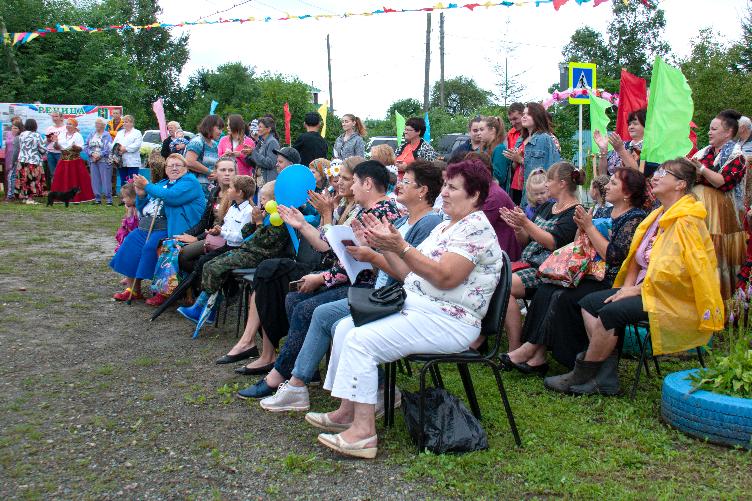 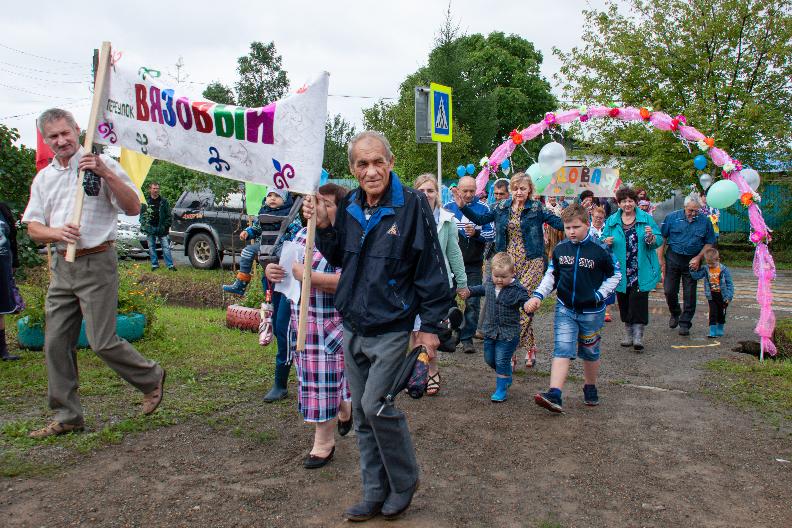 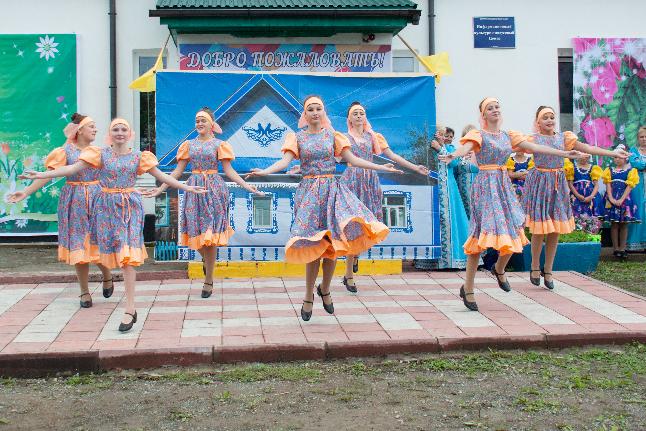 День рыбака
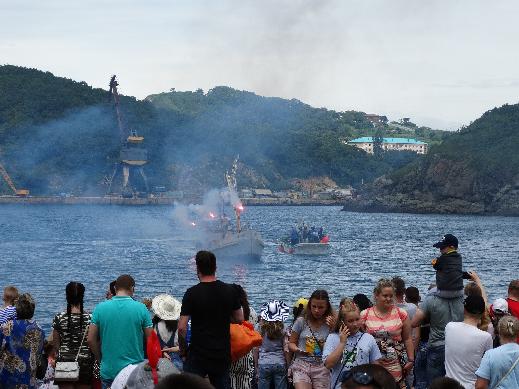 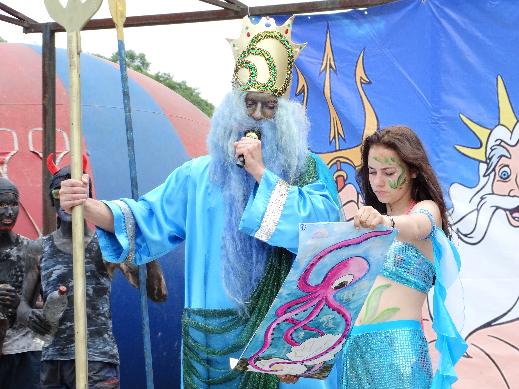 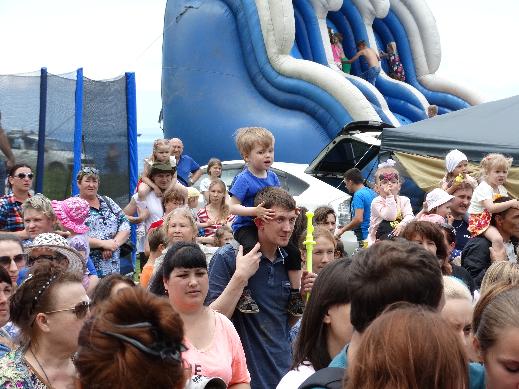 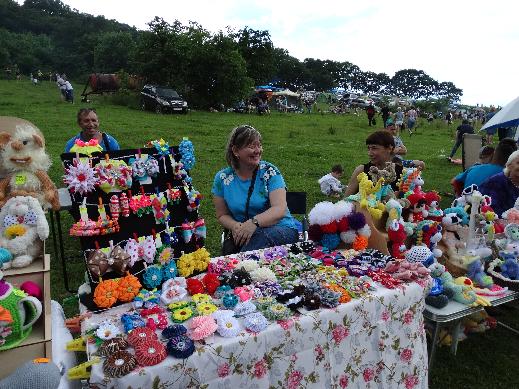 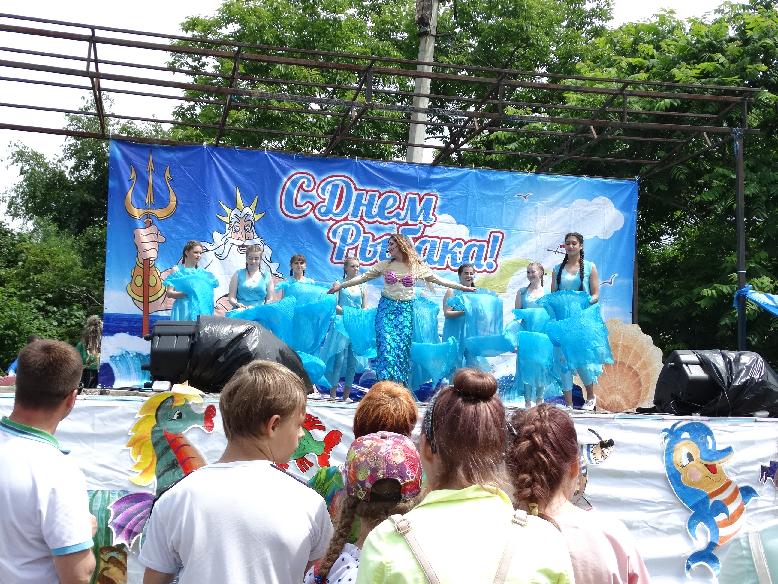 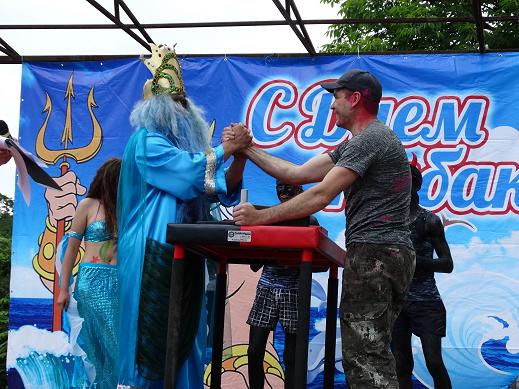 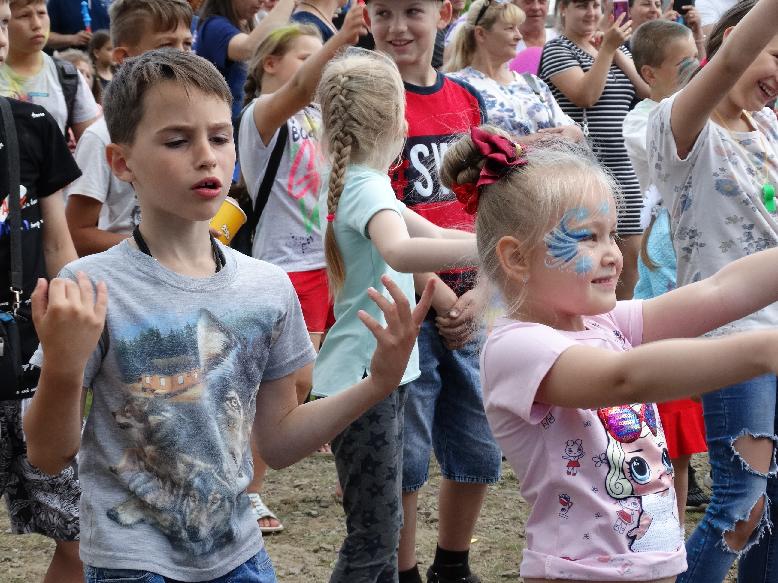 Расходы на содержание учреждений культуры,  тыс.руб
Выручка от платных услуг, тыс. руб.
Новый год наступит вскоре.Пожелать хотим мы вам,Радости чтоб было мореА удачи океан.Пусть все грусти и печалиОстаются позади,Чтоб вы Новый год встречалиВ мире, счастье и любви!